DOBRO.RU
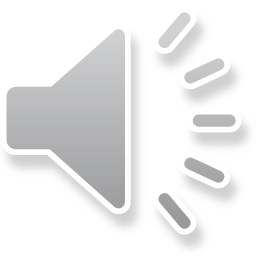 Два мира есть у человека:
Один, который нас творил.
Другой, который мы от века
Творим по мере наших сил.
«Твой выбор»
Именно так называется волонтерский отряд в Коктюльской 
СОШ.
Руководитель отряда: 
Шипичкина Лида 
Владимировна
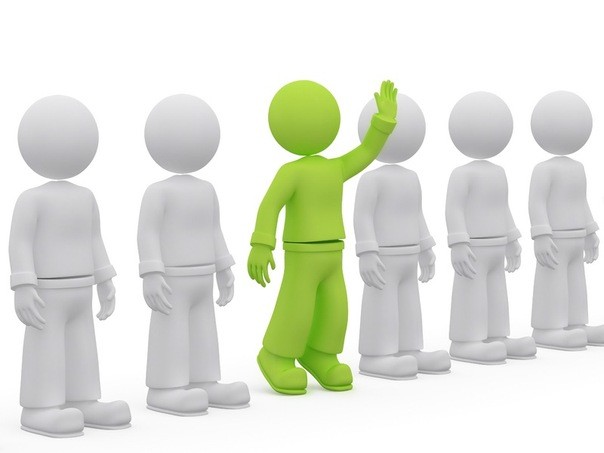 Направления деятельности отряда:
Реализация профилактической и просветительской работы;
 Реализация и разработка социальных проектов (акций);
 Содействие (участие) в социальных проектах (акциях).
Социальный проект:
«Добро. Ru. Забота»
Проектная группа:
Авторы проекта:
 руководитель волонтерского отряда Шипичкина Л.В.( 2 года); председатель Совета ветеранов с.Коктюль Хухорова Т.С. (3 года); лидер РДШ , ученица 7кл. Болотова Жанна;
Руководитель проекта:
 Шипичкина Л.В.;
Участники проекта: 
учащиеся, учителя, общественность
Актуальность проекта
Уходя на пенсию, пожилые люди нуждаются не только во внимании, связанном в организации их быта.  Особый смысл для этих людей приобретают формы духовного общения с детьми, когда они поздравляют их с праздниками, рассказывают о своих делах. Это пробуждает в пожилом человеке жажду к жизни, понимания своего места в обществе. Для детей - это  приобретение духовно-нравственных ценностей. У детей, заботящихся о пожилом человеке, навсегда заложится в душе понимание к нуждам  стариков  и потребность в оказании помощи этим людям.   В наше время, когда человек  в погоне за карьерой, за деньгами забывает о главных человеческих ценностях, важно напоминать о них.
Акция «Георгиевская ленточка»
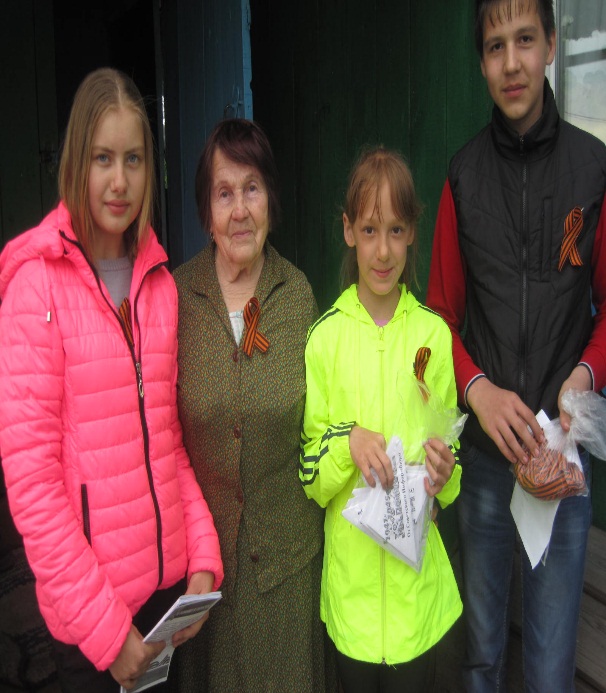 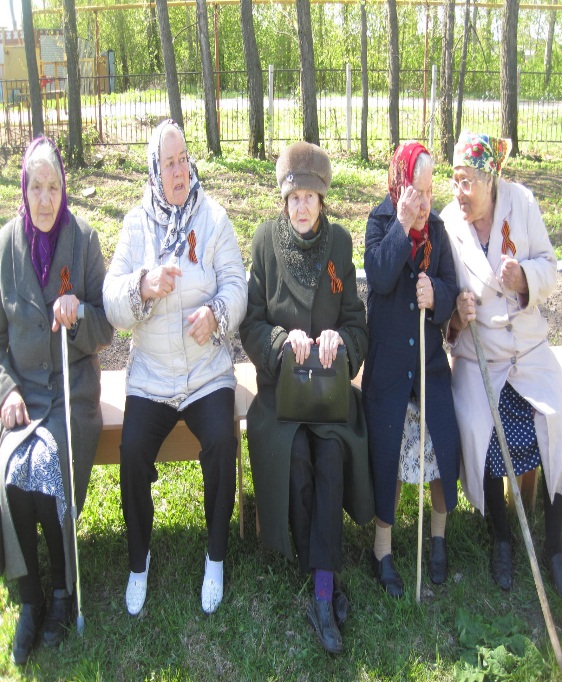 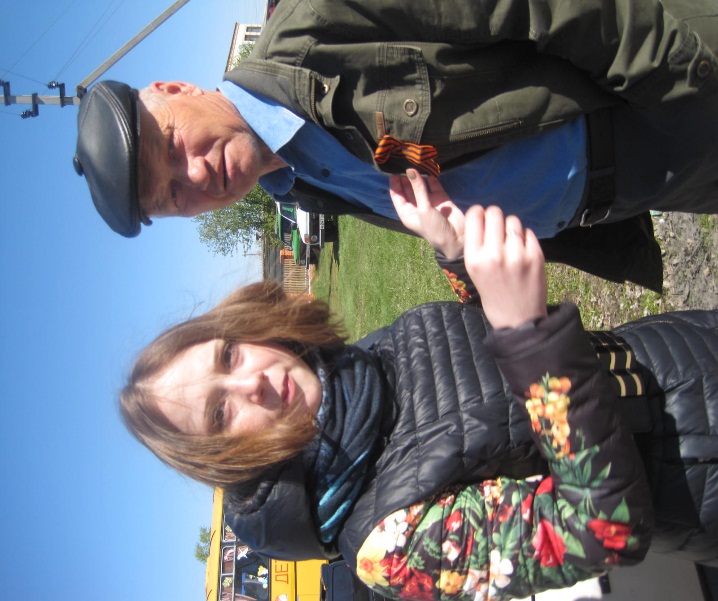 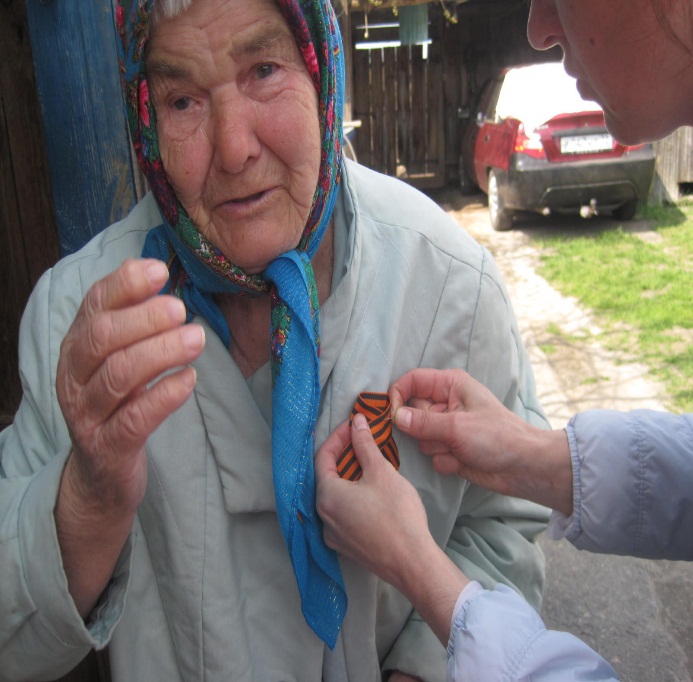 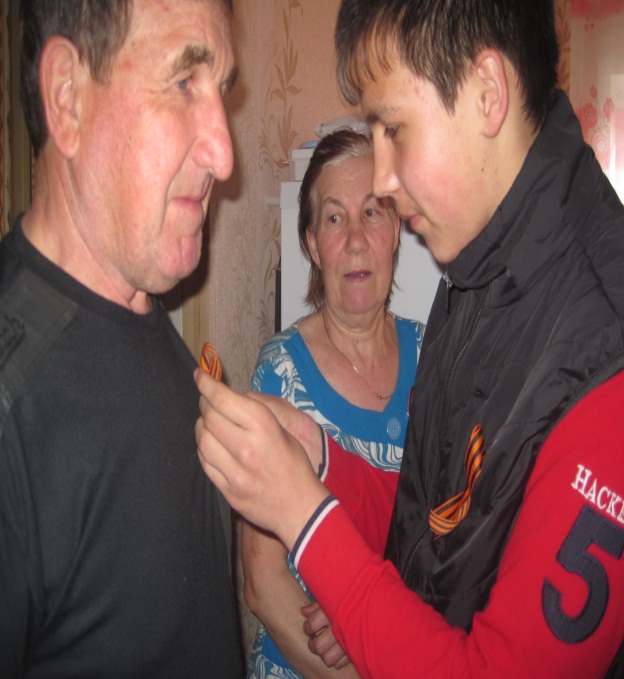 Акция «Пусть осень жизни будет золотой!»
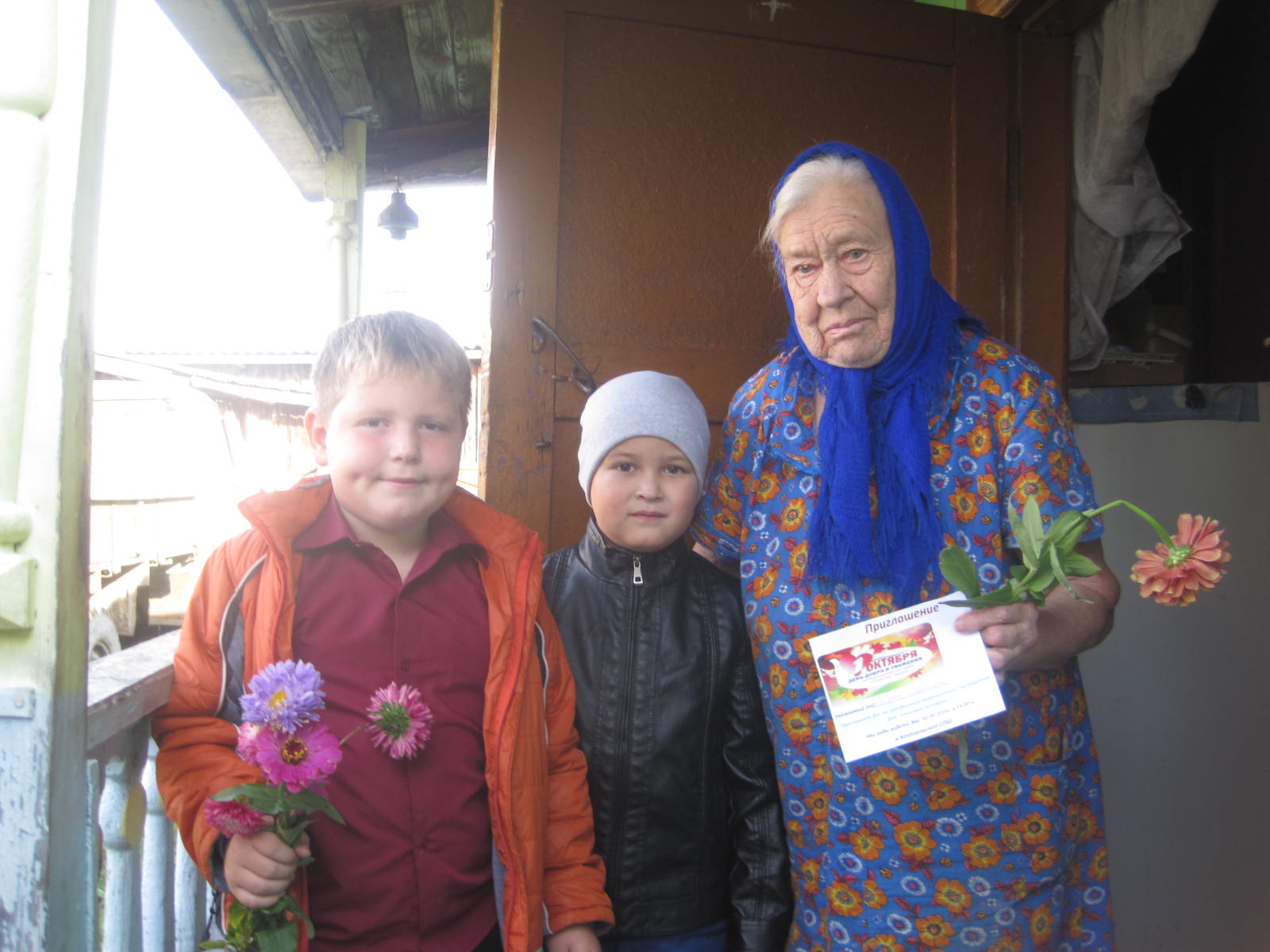 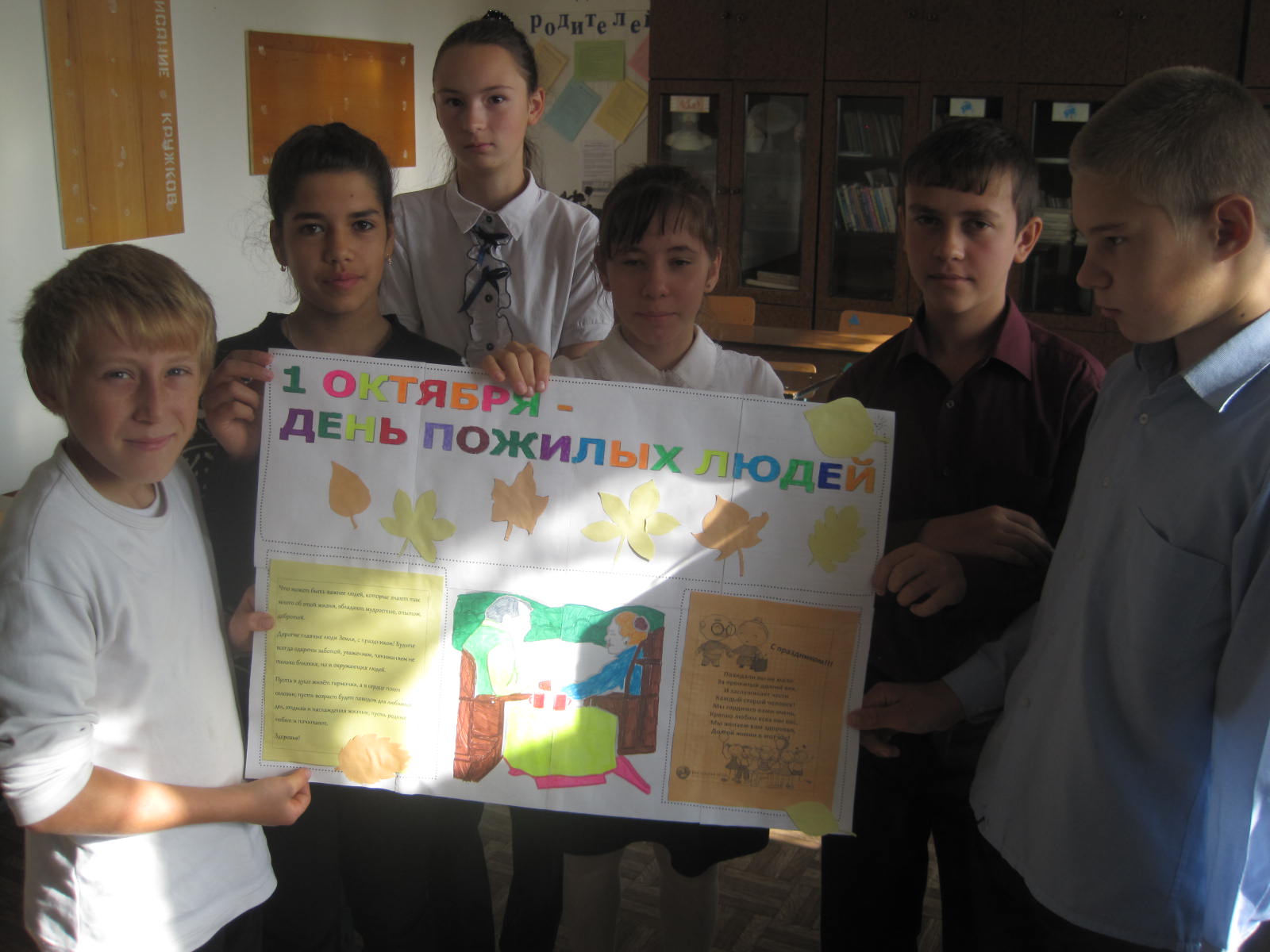 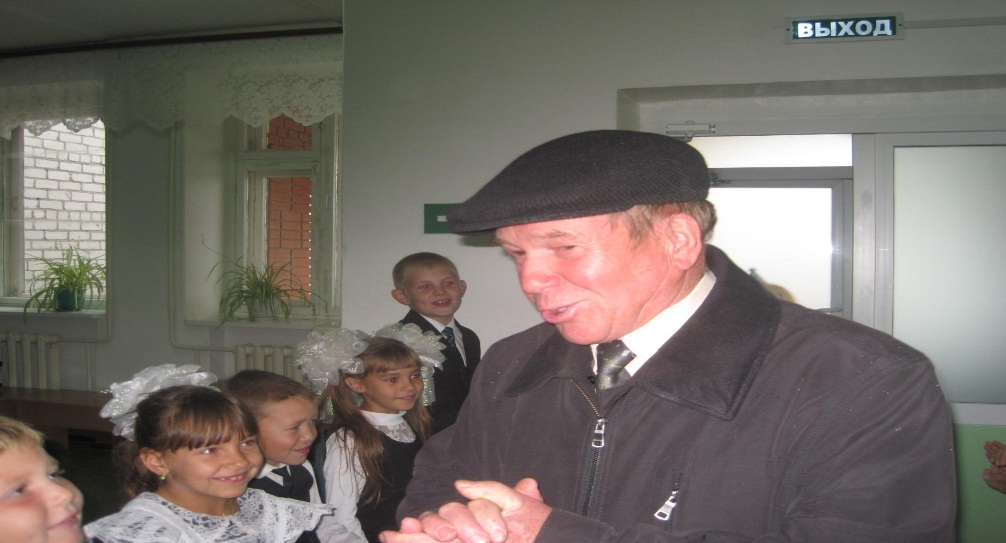 Акция «Помоги ветерану»
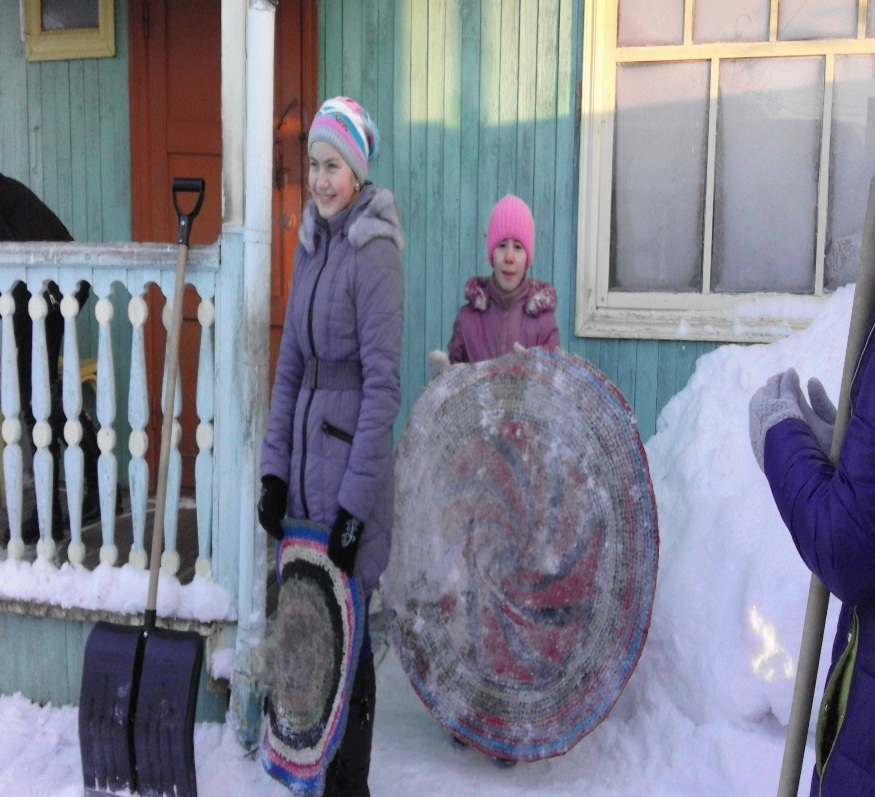 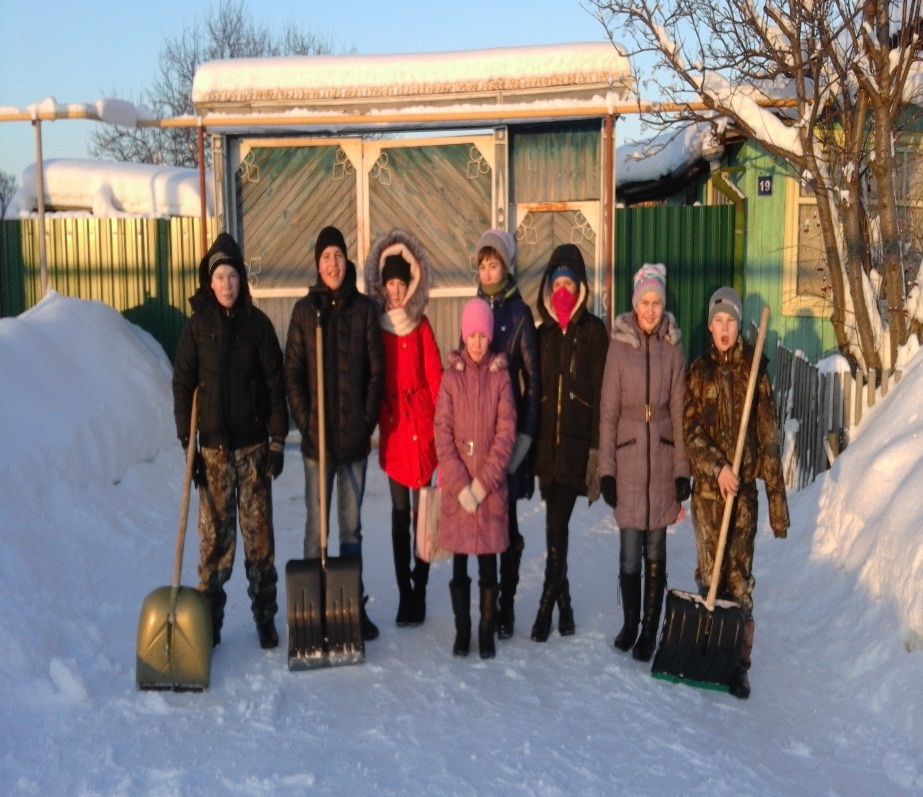 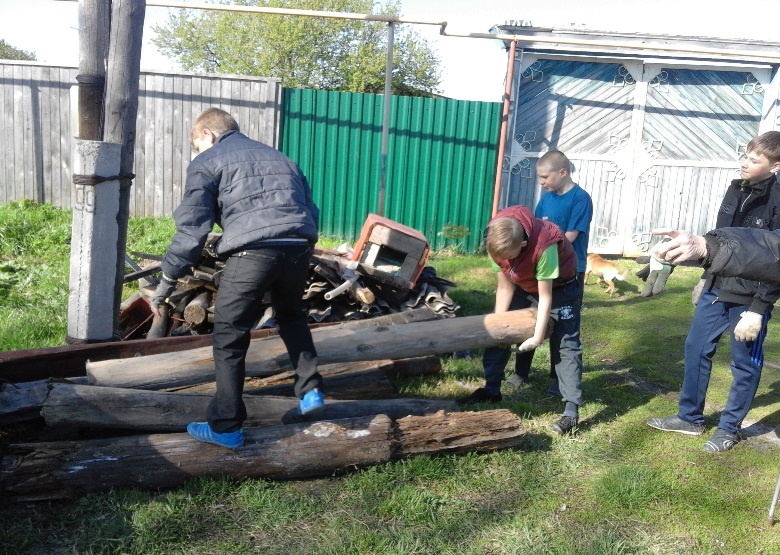 DOBRO.RU
Спасибо за внимание!
Коктюльская СОШ